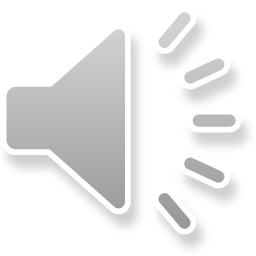 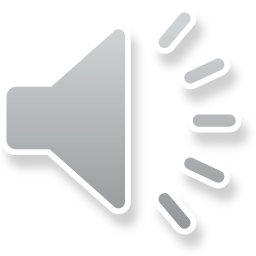 ME
MY RESUME
个人简历
应聘者：xxx
目录 Contents
关于我
ABOUT ME
教育经历EDUCATION EXPERIENCE
所获荣誉
HONOR FOR
职业技能
Professional Skills
工作经历
WORK EXPERIENCE
作品展示WORKS SHOW
岗位认知POST COGNITION
工作规划MY FUTURE
基本信息
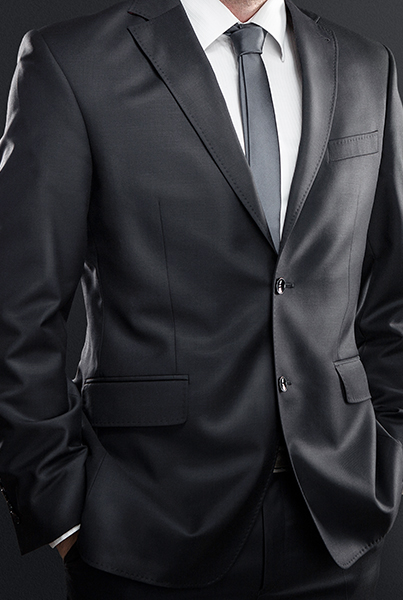 教育经历
2008~2010
在这里添加你的文字，图片也可以，记得加满哦。
2008~2010
在这里添加你的文字，图片也可以，记得加满哦。
2008~2010
在这里添加你的文字，图片也可以，记得加满哦。
2008~2010
在这里添加你的文字，图片也可以，记得加满哦。
2008~2010
在这里添加你的文字，图片也可以，记得加满哦。
所获荣誉
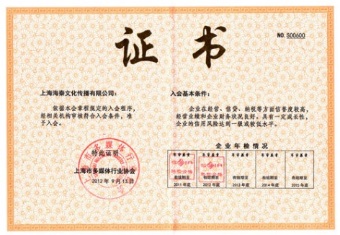 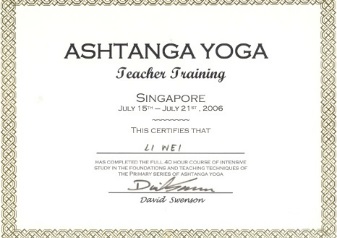 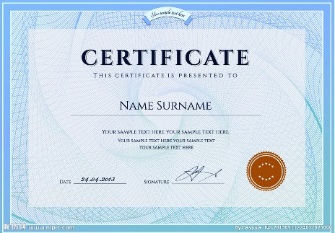 点击添加标题
点击添加标题
点击添加标题
您的内容打在这里，或者通过复制您的文本后在此框中选择粘贴，并选择只保留文字。您的内容打在这里，
您的内容打在这里，或者通过复制您的文本后在此框中选择粘贴，并选择只保留文字。您的内容打在这里，
您的内容打在这里，或者通过复制您的文本后在此框中选择粘贴，并选择只保留文字。您的内容打在这里，
职业技能
√
√
√
AI
VS
PS
Adobe Illustrator CS6
Visual Studio 2013
Adobe Photoshop CS6
√
√
√
PPT
EXCEL
WORD
PowerPoint 2013
EXCEL 2013
Word 2013
职业技能
√
维护世界和平，拯救世界，保卫地球。抵御黑暗势力。
√
协调其它国内情报机构的活动，并把这些情报报告到美国政府各个部门的工作。
√
英语过十级，能熟练的用英语跟美国总统奥巴马亲切交谈。
√
集齐7个龙珠，召唤神龙，成为宇宙最强，单挑BOSS 。
工作经历
2008~2010
美国特工局（FBI)
美国中央情报局是美国三大情报机构之一，协调其它国内情报机构的活动，并把这些情报报告到美国政府各个部门的工作。
2011~2012
复仇者联盟（Marvel‘s The Avengers）
维护世界和平，拯救世界，保卫地球。抵御黑暗势力。于是由六大超级英雄钢铁侠、雷神、美国队长、绿巨人、黑寡妇和鹰眼组成的复仇者联盟应运而生。
2013~2014
深圳市腾讯总部公司
腾讯大厦（Tencent Building[1]  ）位于深圳市南山区高新科技园北区，深南大道北侧[2]  ，其于2009年8月24日正式落成[2]  ，是腾讯第一座自建写字楼[2]  。
2015~2016
阿里巴巴网络技术总部
阿里巴巴批发网一站式采购批发，就在阿里巴巴;全球领先的网上交易市场和商人社区;阿里巴巴 - 汇聚海量商机信息，提供便捷在线交易!
作品展示
单击此处添加对图片的说明文字单击此处添加对图片的说明文字.
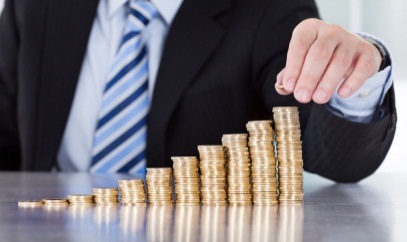 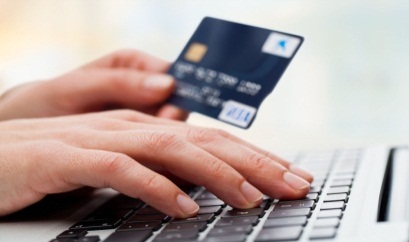 单击此处添加对图片的说明文字单击此处添加对图片的说明文字.
作品一
作品二
单击此处添加对图片的说明文字单击此处添加对图片的说明文字.
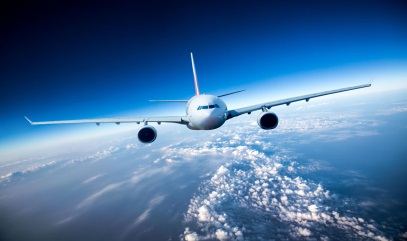 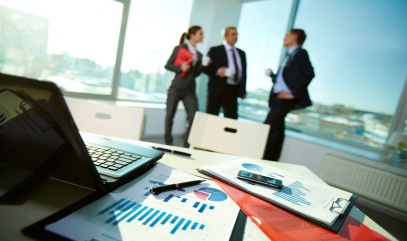 单击此处添加对图片的说明文字单击此处添加对图片的说明文字.
作品三
作品四
作品展示
作品二
可添加文字
具体说明
作品一
作品三
可添加文字
具体说明
作品四
可添加文字
具体说明
岗位认知
持之以恒的毅力
专业知识扎实
可举例说明
这里举出工作中遇到过的重点问题或危机，曾在某某某公司发生过怎样的事情，自己如何处理，组织及协调，并最终圆满的达成领导所交付的任务或事件。描述自己如何让问题化解或如何让危机的损失降到最低的过程，体现身处危机时的临场处理能力。相对理论，老板更看重具体事实。这里举出工作中遇到过的重点问题或危机，描述自己如何让问题化解或如何让危机的损失降到最低的过程，体现身处危机时的临场处理能力。相对理论，老板更看重具体事实。
良好的客户关系
目标清晰明确
消费心理学
思维灵活敏捷
人力资源管理
个人文化修养较好
工作规划
最终目标
您的内容打在这里，或者通过复制您的文本后，在此框中选择粘贴，并选择只保留文字。您的内容打在这里，或者通过复制您的文本后，在此框中选择粘贴。
您的内容打在这里，或者通过复制您的文本后，在此框中选择粘贴，并选择只保留文字。您的内容打在这里，或者通过复制您的文本后，在此框中选择粘贴。
思考调整
您的内容打在这里，或者通过复制您的文本后，在此框中选择粘贴，并选择只保留文字。您的内容打在这里，或者通过复制您的文本后，在此框中选择粘贴。
中段完成目标
初步完成目标
您的内容打在这里，或者通过复制您的文本后，在此框中选择粘贴，并选择只保留文字。您的内容打在这里，或者通过复制您的文本后，在此框中选择粘贴。
自我评价
您的内容打在这里，或者通过复制您的文本后，在此框中选择粘贴，并选择只保留文字。您的内容打在这里，或者通过复制您的文本后，在此框中选择粘贴，并选择只保留文字。您的内容打在这里，或者通过复制您的文本后，在此框中选择粘贴，并选择只保留文字。
您的内容打在这里，或者通过复制您的文本后，在此框中选择粘贴，并选择只保留文字。您的内容打在这里，或者通过复制您的文本后，在此框中选择粘贴，并选择只保留文字。
您的内容打在这里，或者通过复制您的文本后，在此框中选择粘贴，并选择只保留文字。您的内容打在这里，或者通过复制您的文本后，在此框中选择粘贴，并选择只保留文字。您的内容打在这里，或者通过复制您的文本后，在此框中选择粘贴，并选择只保留文字。
Thanks
谢谢您的聆听
this is a sample text. insert your desired text here. Again. this is a dummy text. enter your own text here. this is a sample text. insert your desired text here. Again. this is a dummy text. enter your own text here